Презентация.
Число 0. Цифра 0


Учитель СОШ №27 Иванова Н.А.
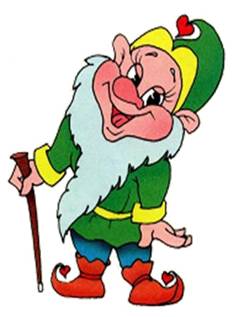 Сегодня мы снова с вами в стране Математики пойдём в гости к очень интересному и необычному жителю.  И, как всегда, в этом нам помогут рыжий маленький Лисёнок и умный Гном из Лесной школы.
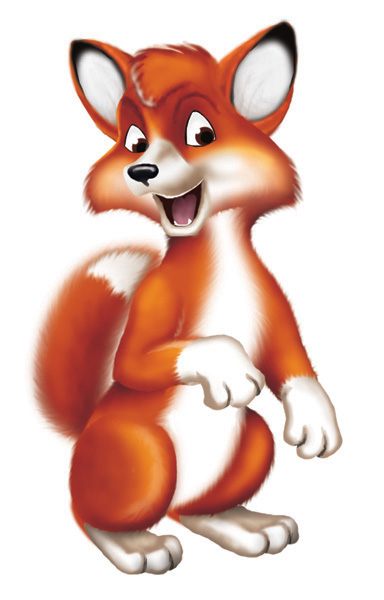 А для начала попробуйте найти закономерность
Посмотрите внимательно, и посчитайте, сколько мячей лежит на каждой полке.
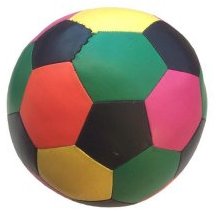 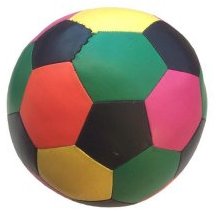 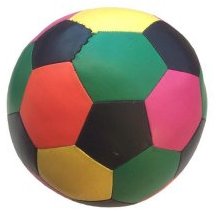 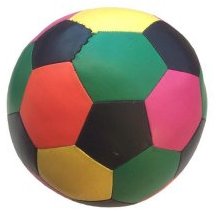 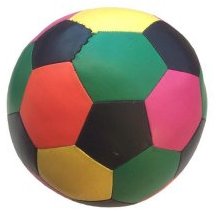 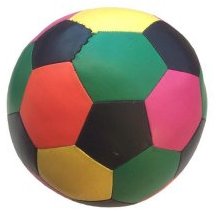 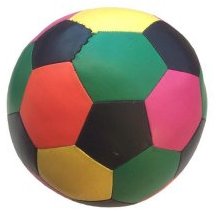 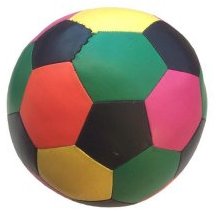 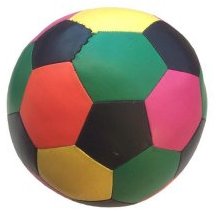 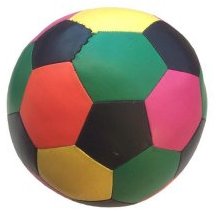 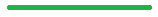 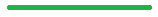 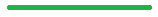 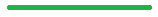 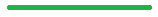 Как вы думаете, как можно записать, что на последней полке нет ни одного мяча?
Среди жителей страны Математики есть житель, имя которому
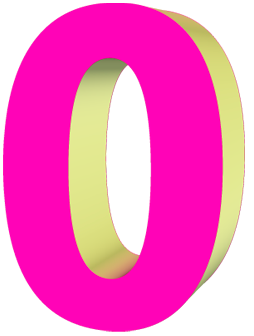 В математике используется особое число «ноль», которое можно записать цифрой
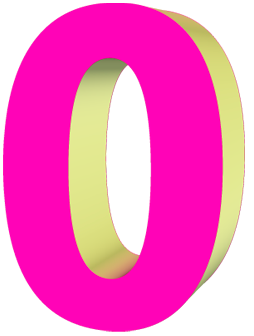 Наш Ноль не значит ничего, А в математике нельзя и без него.Без этой цифры нам не обойтись,Писать его скорей учись.Ну как, его уже ты написалзнакомый и приветливый овал?
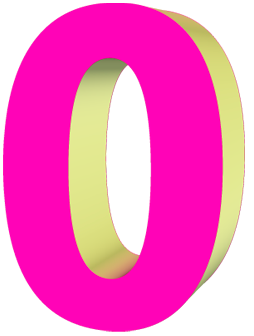 На что похож   наш ноль, попробуй угадай
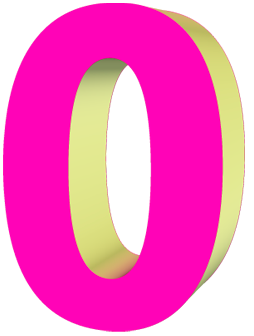 Нет проще ничего:Похож на букву "О".
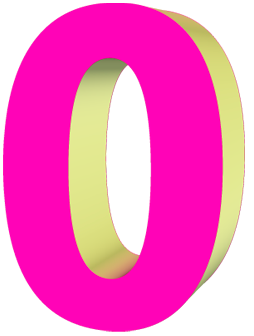 На вкусную баранку
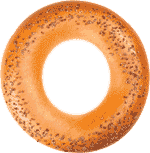 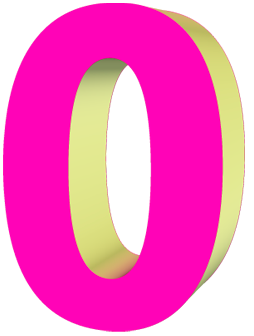 На обруч, что крутит сестра спозаранку
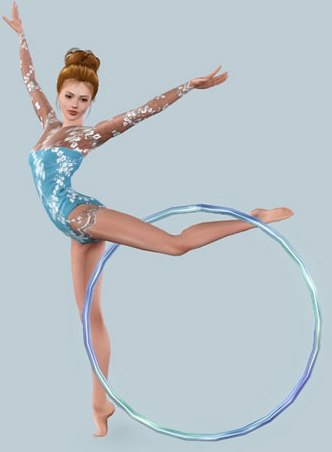 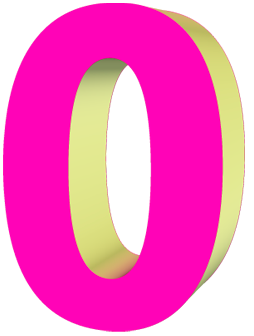 На Ноль похожа полная луна
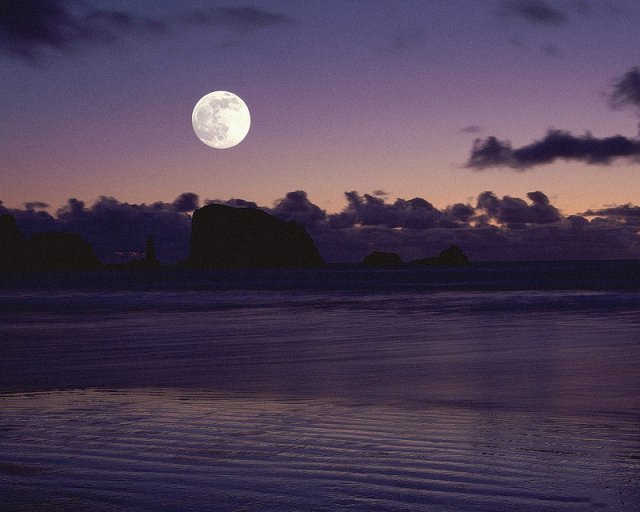 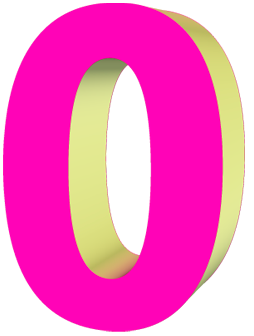 На Ноль похожа круглая Земля
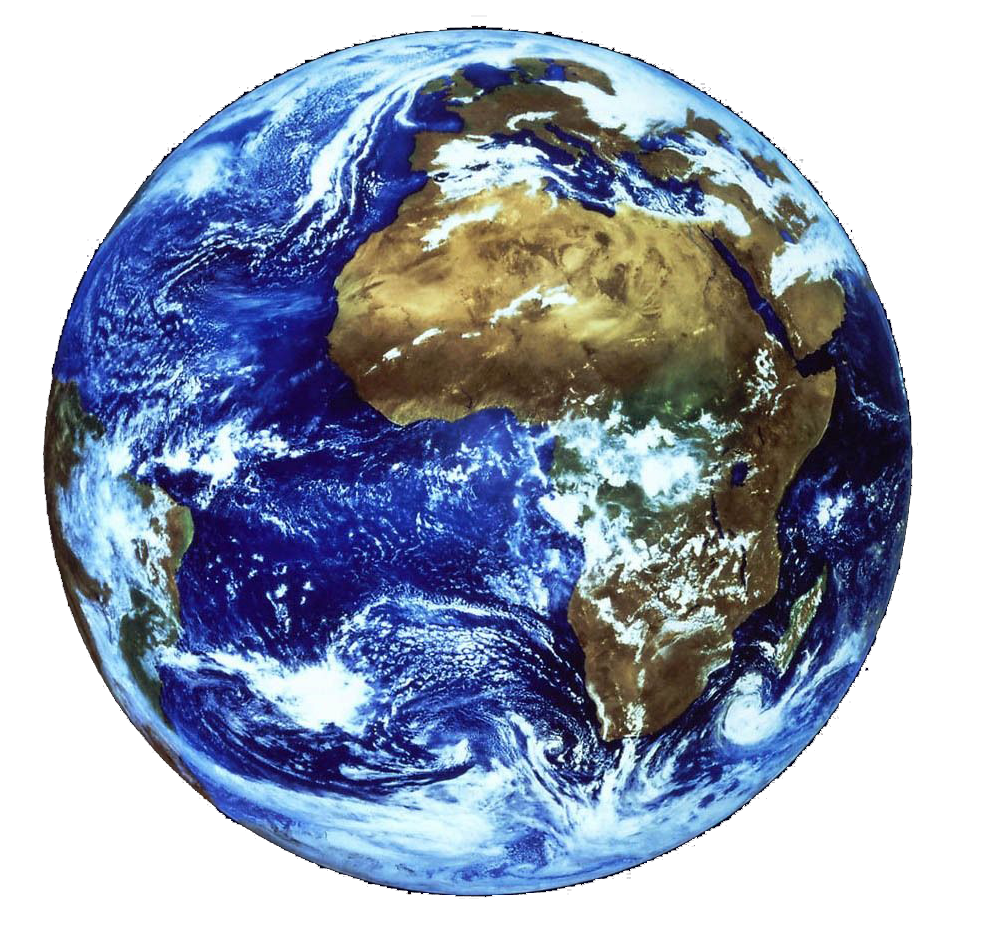 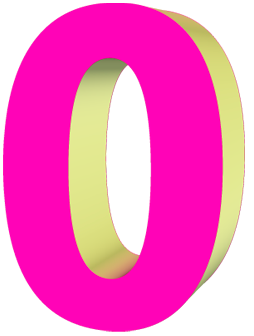 Похожи на Ноль круглые часы, что в комнате у бабушки висят.
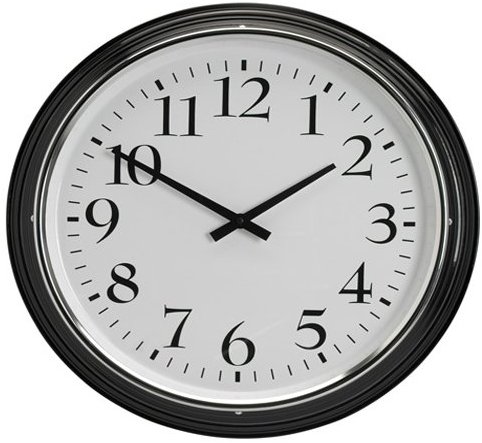 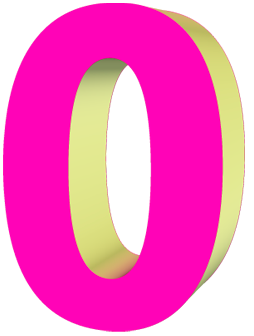 На мячик, что любимец всех ребят
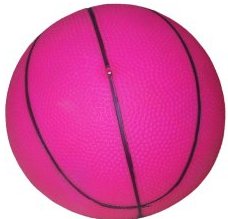 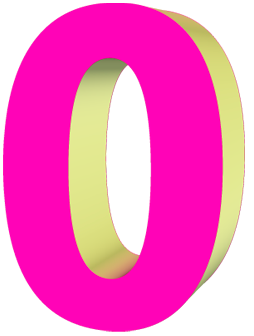 И колобок из детской сказкикоторый убежал от всех,похож на ноль.
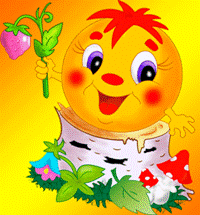 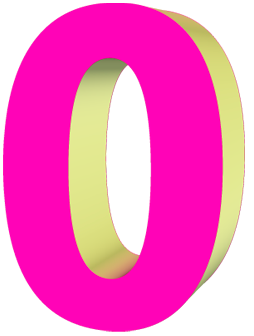 И солнце в вышине  такое ж круглое, как Ноль.
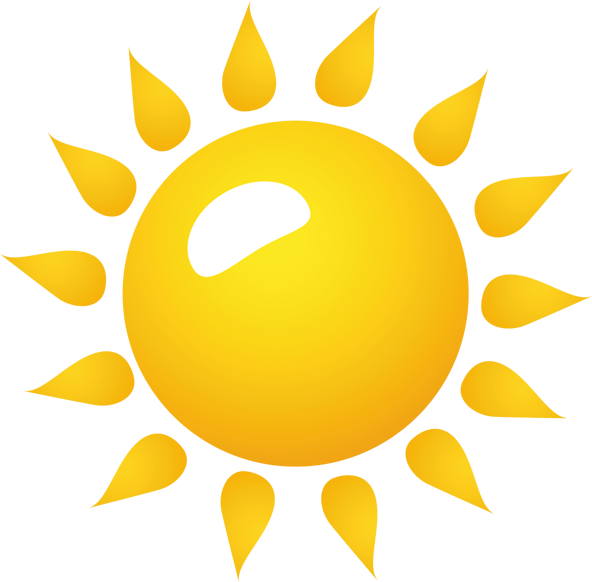 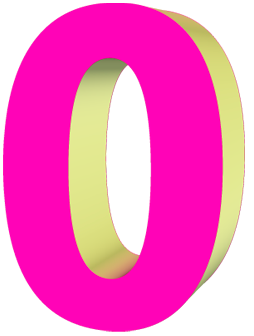 Видите, ребята, какая важная цифра
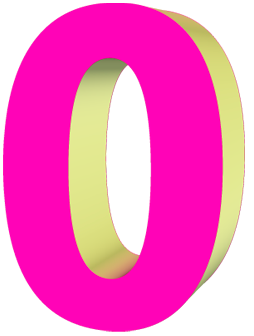 На числовой линейке Ноль всегда стоит впереди всех чисел.
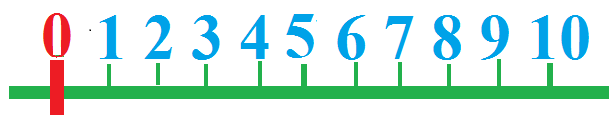 Кому-то Ноль покажется числом простым,Ничего не значащим, пустым.Но если слева мы к нему Цифру любую припишем,То совсем другое число запишем.
10 2030405060 708090100
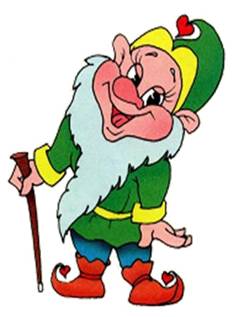 Умный Гном задал Лисёнку задачки, а тот так в них запутался, что не знает ответа. Давайте поможем ему справиться с задачами. Ну-ка, кто первый ответит?
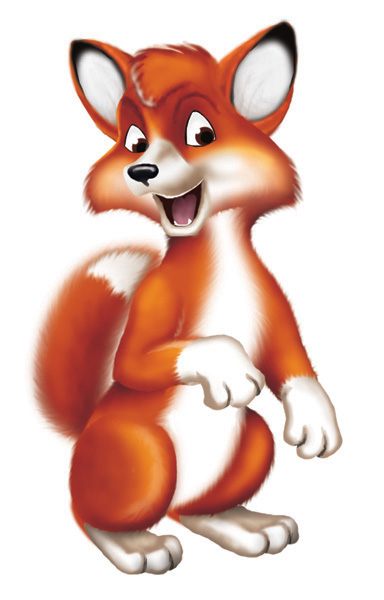 Лисёнку дано было задание написать все числа по порядку. Посмотрите и скажите, какие числа пропустил Лисёнок.
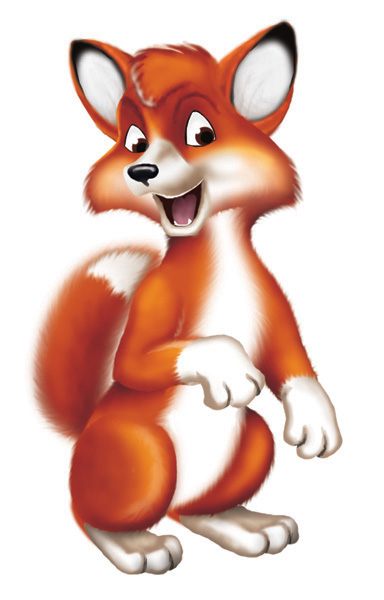 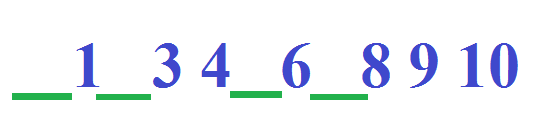 На гумне клевали зёрнышки цыплята с наседкой один убежал, двое спрятались, пятеро ушли в курятник. Посмотри  на картинку, и скажи, сколько осталось с наседкой цыпляток?
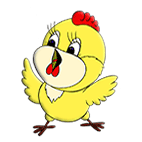 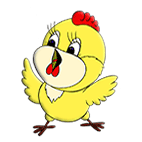 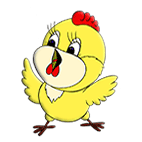 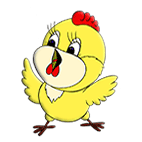 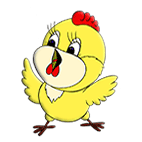 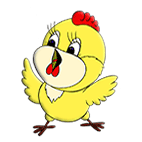 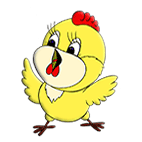 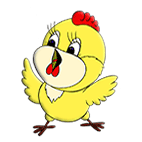 Собрала Маша в лукошко5 лисичек, 5 опят, и белый гриб  и присела на пенёк, отдохнуть немножкоа с берёзы прыг да скок, белка рыжая спустилась, у лукошка очутилась,3 грибочка, утащила,а  за нею еж, взяв себе на спинку 3-х лисичек и опят, убежал скорее в норку.Отдохнув немножко, Маша глянула в лукошко, и немного растерялась, подскажи скорее ей, сколько же грибов осталось…
У Пети было 3 фиолетовых кубика и 5 жёлтых. Он взял краски и раскрасил 8 кубиков в зелёный цвет. Сколько осталось у Пети жёлтых и фиолетовых кубиков.
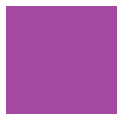 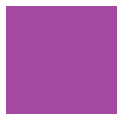 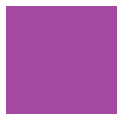 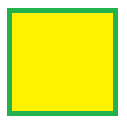 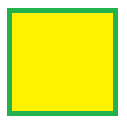 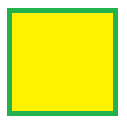 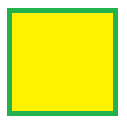 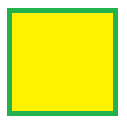 3+5=8 8-8=0
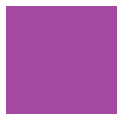 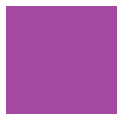 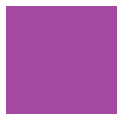 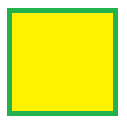 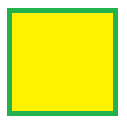 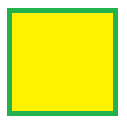 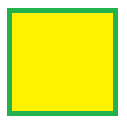 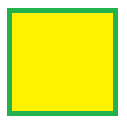 На день рождения у Веры было 9 гостей, торт разрезали на 9 частей,кусочки  гостям раздали,сколько на тарелке кусочков торта осталось?9-9=0
Если из числа вычесть тоже число,  всегда получается ноль.5-5=03-3=010-10=0
Сегодня на уроке вы познакомились с особой цифрой
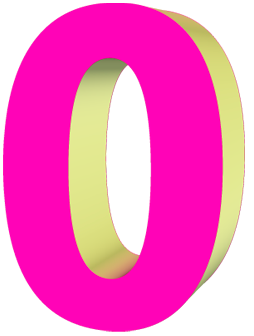 Запомните её, и с нею подружитесь, она на пути к знаниям в стране Математики вам очень  пригодится.А сейчас звенит звонок, значит кончился урок.